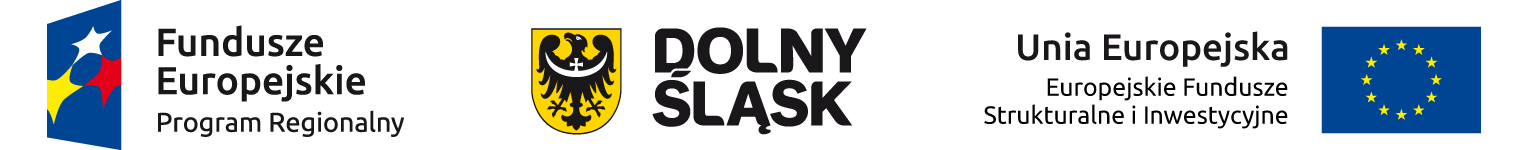 Informacja o stanie spełniania przez IZ RPO WD warunków ex-ante na poziomie regionalnym
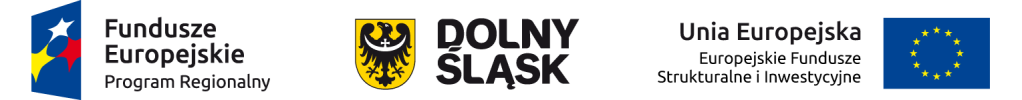 Warunek ogólny 7 Systemy statystyczne i wskaźniki rezultatu
IZ RPO jest odpowiedzialna częściowo za spełnienie warunku (razem z GUS i MIR) w odniesieniu do konieczności wyliczenia wskaźnika Odsetek obywateli korzystających z e-administracji. Termin realizacji warunku zaplanowany został na koniec II kwartału 2015 r. 

30.06.2015 r. została przekazana do KE metodologia wyliczania wskaźnika „Odsetek obywateli korzystających z e-administracji”. W grudniu 2015 r. IZ otrzymała potwierdzenie od KE spełnienia warunku. 

Za spełnienie warunku po stronie IZ RPO odpowiedzialny był Departament Rozwoju Regionalnego.
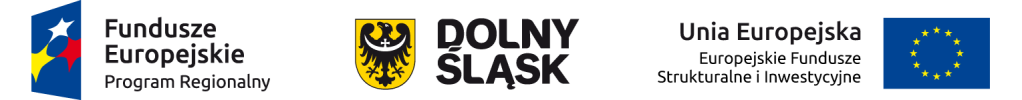 Warunki tematyczne dla Dolnego Śląska
Warunek 1.1 Badania naukowe i innowacje:
Istnienie krajowych lub regionalnych strategii na rzecz inteligentnej specjalizacji, zgodnie z krajowym programem reform, w celu zwiększenia wydatków na badania i innowacje ze środków prywatnych, co jest cechą dobrze funkcjonujących krajowych lub regionalnych systemów badań i innowacji,
Warunek 1.1 Badania naukowe i innowacje składa się z 11 działań,
Termin spełnienia warunku: 31 grudnia 2016 r.,
Za spełnienie warunku odpowiedzialny jest Wydział Gospodarki UMWD.
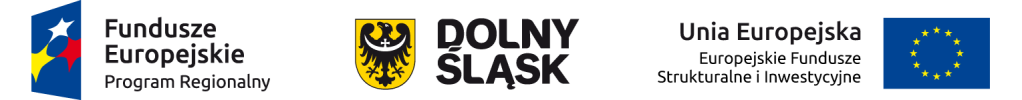 Obecnie status „spełnione” posiada 7 działań:
Diagnoza branż wiodących w gospodarce regionu (31.01.2015 r.),
Diagnoza popytu na innowacje w sektorze przedsiębiorstw – mapy innowacji (31.01.2015 r.),
Powołanie grup roboczych ds. regionalnych inteligentnych specjalizacji i opracowanie metody ich pracy (31.01.2015 r.), 
Diagnoza sektora B+R w regionie (28. 02.2015 r.),
Opracowanie dokumentu Ramy Strategiczne na rzecz inteligentnych specjalizacji Dolnego Śląska (sierpień 2015 r.),
Utworzenie podstrony internetowej poświęconej regionalnym inteligentnym specjalizacjom Dolnego Śląska (czerwiec 2015 r.),
Opracowanie wskaźników monitorowania dla regionalnych inteligentnych specjalizacji (sierpień 2015 r.).
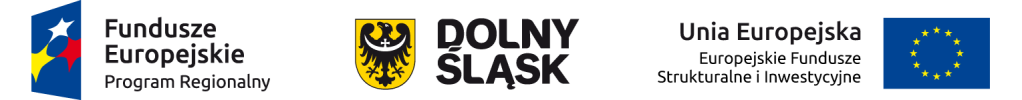 Status „w trakcie realizacji” posiadają 4 działania:
Identyfikacja strategicznych projektów innowacyjnych w obszarach regionalnych inteligentnych specjalizacji, które predestynowane są do wsparcia publicznego - wypracowanie w ramach prac grup roboczych (31.03.2016 r.),
Identyfikacja wyłaniających się nowych obszarów rozwojowych, które mogą stać się inteligentnymi specjalizacjami regionalnymi – wypracowanie w ramach grup roboczych (termin spełnienia: 31.05.2016 r.),
Określenie trendów rozwojowych w ramach specjalizacji jako wynik prac grup roboczych (termin spełnienia: 31.12.2016 r.),
Plan Wykonawczy na lata 2016-2018 do RSI WD 2011-2020 (termin spełnienia: 31 sierpnia 2016 r.).
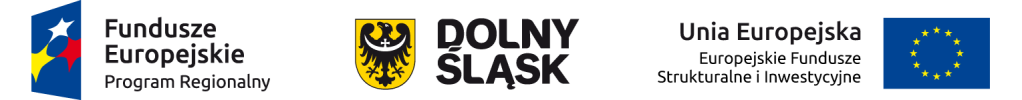 Warunek tematyczny 7.1 Transport: 
	Istnienie kompleksowego planu/ planów lub kompleksowych ram w zakresie inwestycji transportowych zgodnie z instytucyjną strukturą państw członkowskich (z uwzględnieniem transportu publicznego na szczeblu regionalnym i lokalnym), które wspierają rozwój infrastruktury i poprawiają łączność z kompleksową  i bazową siecią TEN- T.
Warunek tematyczny 7.2 Kolej: 
             Istnienie w kompleksowym planie/ kompleksowych planach lub ramach dotyczących transportu wyraźnej części dotyczącej rozwoju kolei zgodnie z instytucyjną strukturą państw członkowskich (z uwzględnieniem transportu publicznego na szczeblu regionalnym i lokalnym), która wspiera rozwój infrastruktury i poprawia łączność z kompleksową i bazową siecią TEN-T. Inwestycje obejmują tabor, interoperacyjność oraz rozwijanie potencjału.
Warunki 7.1 i 7.2 składają się z 7 działań.
Za spełnienie warunków odpowiedzialny jest Instytut Rozwoju Terytorialnego.
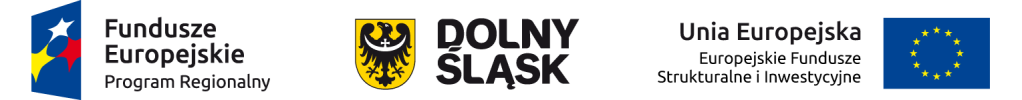 Obecnie status „spełnione” posiadają 3 działania:
1. Etap 1 - proces diagnostyczny – zebranie danych (10 kwietnia 2015 r.),
2. Etap 2 – analizy diagnostyczne (30.06.2015 r.),
3. Etap 3 - rekomendacje i kierunki rozwoju (31.07.2015 r.).
Status „w trakcie realizacji” posiadają 4 działania:
Działanie - strategiczna ocena oddziaływania na środowisko (marzec 2016 r.)
Działanie konsultacje instytucjonalne i społeczne (marzec 2016 r.),
Działanie – przyjecie dokumentu przez Zarząd Województwa (kwiecień 2016 r.)
Działanie  - monitoring i ewaluacja (po zakończeniu procesu/rokrocznie).
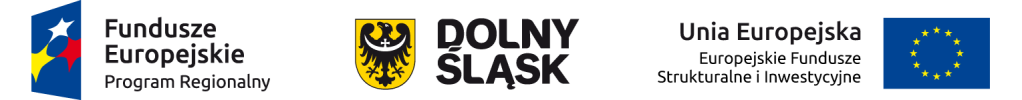 Dziękuję za uwagę